SEASONAL MALARIA CHEMOPREVENTION RESEARCH SUB-GROUP
Update to the SMC Alliance Annual Meeting 2022
Chairs: Susana Scott and Jean Louis Ndiaye
Secretariat: Malaria Consortium: Kevin Baker and Erica Viganó
Research sub-group
In 2020 agreed to set up a sub-group dedicated to research to strengthen information sharing and coordination between organizations and individuals involved in SMC research 
First meeting in April 2021– 15 participants joined then 
The group has increased to 57 individuals representing 26 organizations, meet monthly
Membership is open to ALL interested in SMC research, want to reach out and invite all including voting and non-voting members of the SMC Alliance.
Terms of Reference
2 co-chairs appointed: Prof Jean Louis Ndiaye from the Université de Thiès, Senegal, and Dr Susana Scott from the London School of Hygiene & Tropical Medicine, UK 
Malaria Consortium as secretariat: Kevin Baker and Erica Viganó
Aim of the group to 
present study protocols and research findings; 
gather feedback and advice from peers on study design and interpretation of results; 
map evidence gaps and research priorities; 
identify opportunities for dissemination of evidence and promote the use of evidence to inform SMC implementation
identify opportunities for research funding
Initial Focus areas
To map out existing SMC research projects as well as planned studies 
To compile SMC-related research priorities among the national malaria control and elimination programmes of SMC-implementing countries, implementing partners, funding agencies and communities 
To explore the possibility of creating a repository for SMC- related research publications. 
At all times to serve as a platform for the SMC community to present research findings, exchange ideas and good practice, and discuss opportunities for disseminating research results
[Speaker Notes: 1st point - this will inform discussions about evidence gaps and identifying opportunities for addressing high-priority research questions.]
Achievements in 2021 (1)
TOR agreed in June 2021
Initiated the process to create a database of SMC-related research projects
Use of the MESA Track, a database of malaria projects hosted by IS Global  
Research presentations:   
Dr Kevin Baker:  Summary of Malaria Consortium’s SMC implementation studies in Mozambique and Uganda, exploring the feasibility, acceptability and impact of SMC outside of the Sahel
Prof Issaka Sagara: A stratification exercise using area-specific epidemiological data to optimise SMC in Mali
Dr Patrick Walker: Malaria modelling projects conducted by Imperial College London and how it applies to SMC
Dr Kevin Baker:  The eDelphi method for setting research priorities
IS Global: MESA track repository
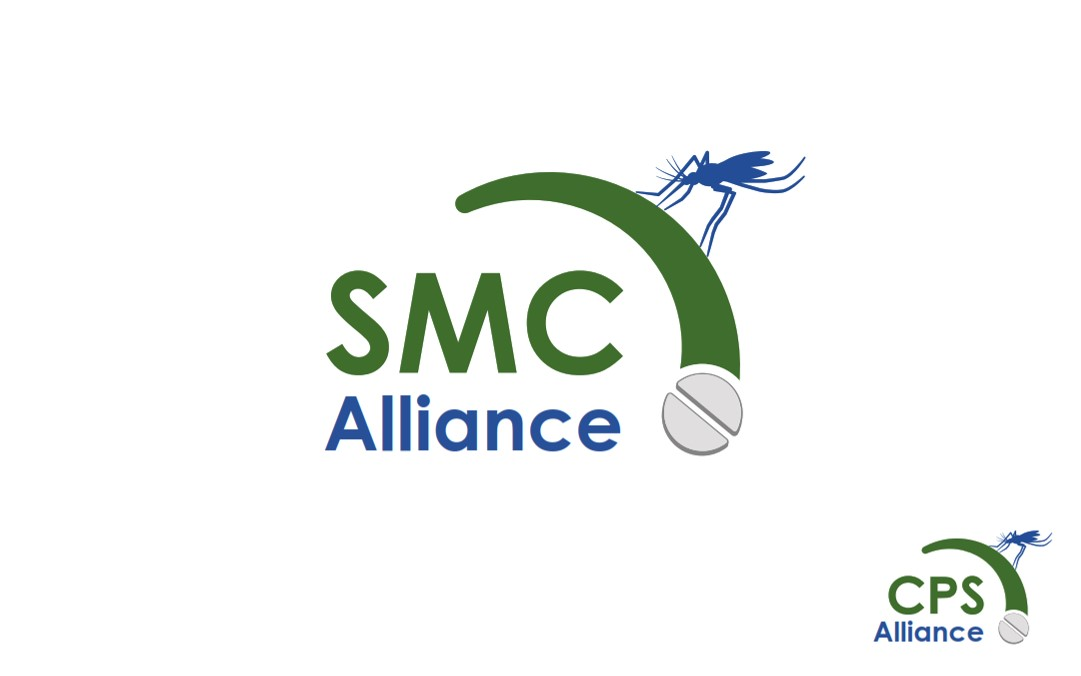 Achievements in 2021 (2)
ASTMH symposium 
Implementing malaria chemoprevention campaigns during the COVID-19 pandemic 
Chaired by Kevin Baker from Malaria Consortium, with 4 presentations from SMC Alliance members as follows:
Results from a mixed methods study in two states in Nigeria to assess the quality of infection prevention and control measures practiced during delivery of SMC (Malaria Consortium Nigeria)
Integration of SMC and malnutrition screening in Niger, prior to and during the COVID-19 pandemic, analysis of routine data collected since 2016 (Catholic Relief Services Niger)
Implementing Directly Observed Treatments for Three days (DOTS3) for SMC during the COVID-19 pandemic in Senegal (National Malaria Programme Senegal)
Results from a malaria MDA amongst displaced populations in Cabo Delgado province in Mozambique (Centro de Investigação em Saúde de Manhiça)
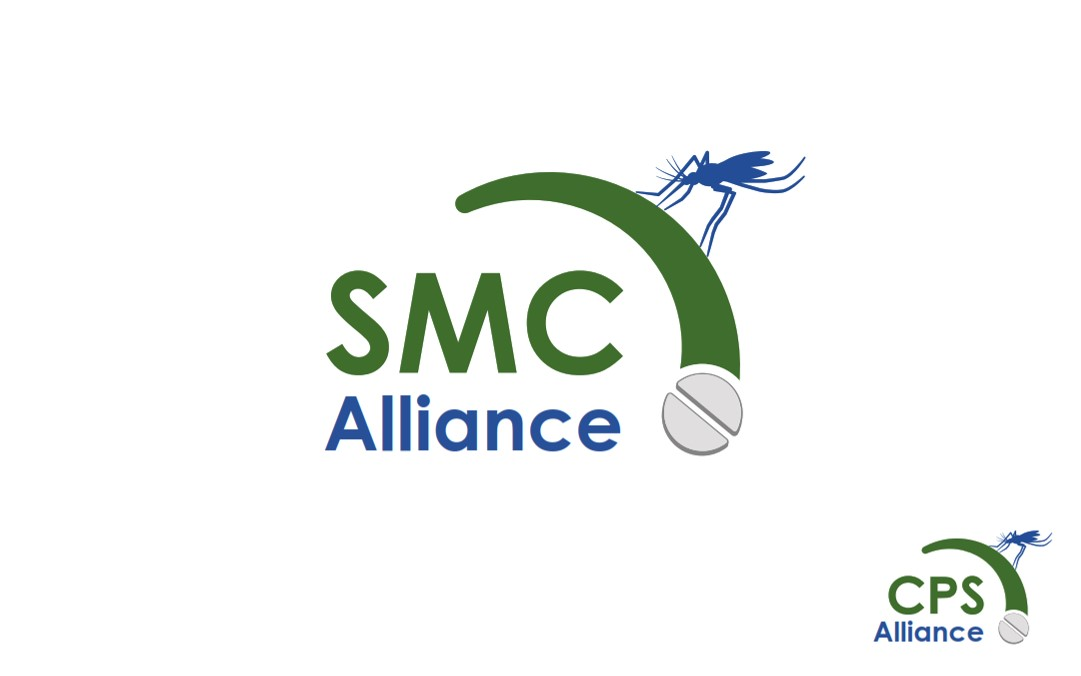 Plans for 2022 (1)
Aim to expand membership further in 2022 and encourage participation especially from colleagues with an interest in SMC research in SMC-implementing countries
Continue to create a repository using the MESA Track, a database of malaria projects hosted by IS Global 
Start the research priority setting exercise: using the eDelphi method
Continue to hold presentations on SMC research  - all welcome to join
Held last Wednesday of each month, at 4pm (GMT), first half hour
Please let us know if you wish to present or have a collaborator who would like to present their work
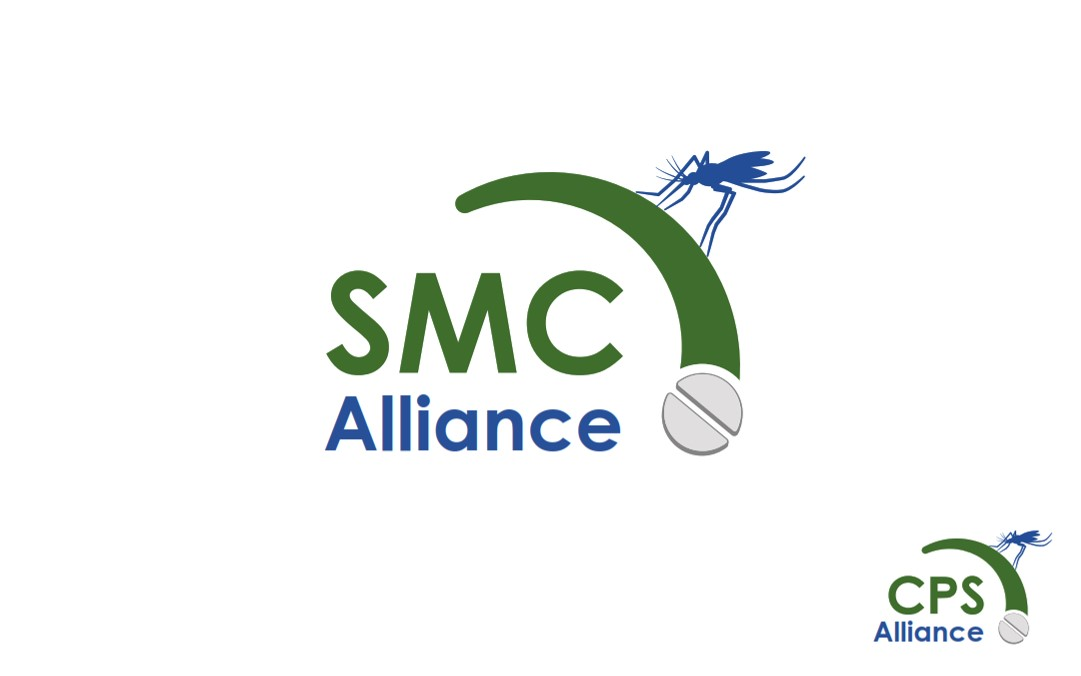 [Speaker Notes: Consultant to be hired to do the priority setting exercise]
Plans for 2021 (2)
ASTMH 2022: submitted symposium 
Implementing seasonal malaria chemoprevention in new geographies outside the Sahel 
Co-chaired by Jean Louis Ndiaye/Kevin Baker 
Presentations:
Results from a hybrid effectiveness-implementation study to assess the effectiveness of implementing seasonal malaria chemoprevention in Nampula province, Mozambique (Dr Baltazar Candrinho )
Results from a cohort study to assess the chemoprevention efficacy of implementing seasonal malaria chemoprevention in Karamoja region, Uganda  (Dr Jane Nabakooza )
Model-based evaluation of the potential epidemiological impact of introducing SMC in Northern Côte d’Ivoire.  (Dr Christian Selinger)
Malaria knowledge, practices and engagement with SMC delivery among caregivers in areas with new and established SMC implementation: the example of Nigeria. (Adaeze Aidenagbon)
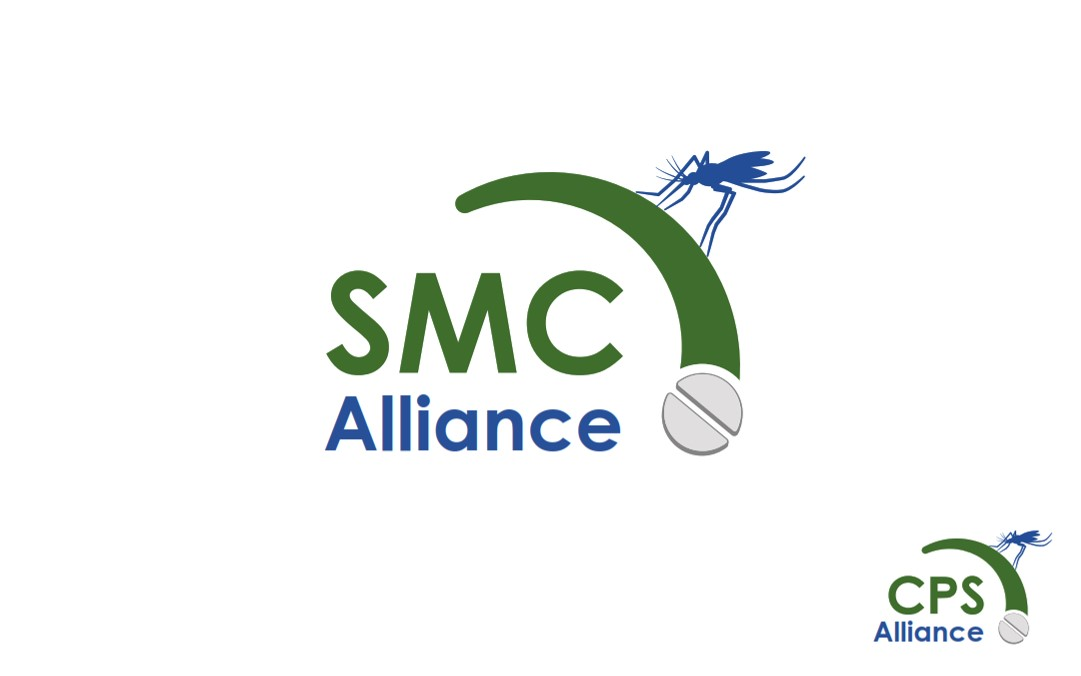